Modification Mod_27_12Representation of Price Takers in the MSP Software
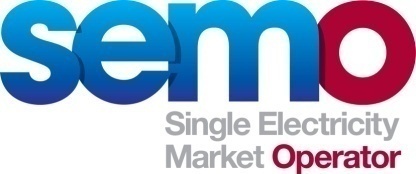 Implied Determination of Schedule Demand N.32
1
8
7
3
5
N.32.2a
-
N.32.1
N.32.2b
+
N.32.4&5
+
N.32.3b
+
N.32.3a
-
Implied 
MSP Software
AOuh
PPMG
Min (AAuh, 
NQuh)
PPTG
MSQuh
PPMG
IRCU 
+ Est. DC
SDh
AAuh
VPTG
AOuh
PPTG
AOuh
VPTG
6
2
4
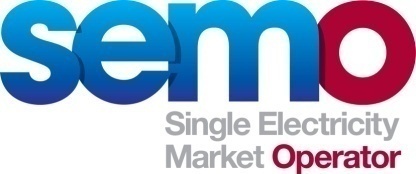 Actual Determination of Schedule Demand N.32
5
N.32.4&5
+
Actual MSP Software
N.32.2a
-
3
1
N.32.3b
+
Min (AAuh, 
NQuh)
PPTG
IRCU 
+ Est. DC
N.32.3a
-
N.32.2b
+
AOuh
VPTG
7
6
8
AAuh
VPTG
N.32.1
AOuh
PPTG
2
AOuh
PPMG
MSQuh
PPMG
SDh
4
Price Takers individually represented in MSP Software

MSQs are set according to Table 5.1
Residual is equal to the Schedule Demand
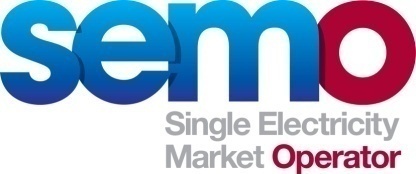 Implied Determination of Schedule Demand N.32
1
8
7
3
5
N.32.2a
-
N.32.1
N.32.2b
+
N.32.4&5
+
N.32.3b
+
N.32.3a
-
Implied 
MSP Software
AOuh
PPMG
Min (AAuh, 
NQuh)
PPTG
MSQuh
PPMG
IRCU 
+ Est. DC
SDh
AAuh
VPTG
AOuh
PPTG
AOuh
VPTG
6
2
4
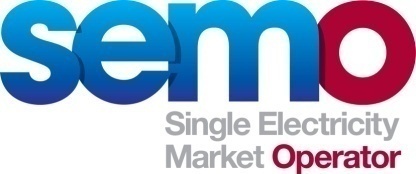 Actual Determination of Schedule Demand N.32
5
N.32.4&5
+
Actual MSP Software
N.32.2a
-
3
1
N.32.3b
+
Min (AAuh, 
NQuh)
PPTG
IRCU 
+ Est. DC
N.32.3a
-
N.32.2b
+
AOuh
VPTG
7
6
8
AAuh
VPTG
N.32.1
AOuh
PPTG
2
AOuh
PPMG
MSQuh
PPMG
SDh
4
Price Takers individually represented in MSP Software

MSQs are set according to Table 5.1
Residual is equal to the Schedule Demand
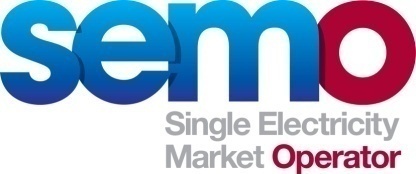 Summary
This Modification Proposal was raised on the basis of an issue raised during certification of the MSP Software
It does not change the Schedule Demand calculations
It does not change the scheduling of price takers etc. 
It merely removes a factual inaccuracy from the Code i.e. price takers are individually represented in the MSP Software